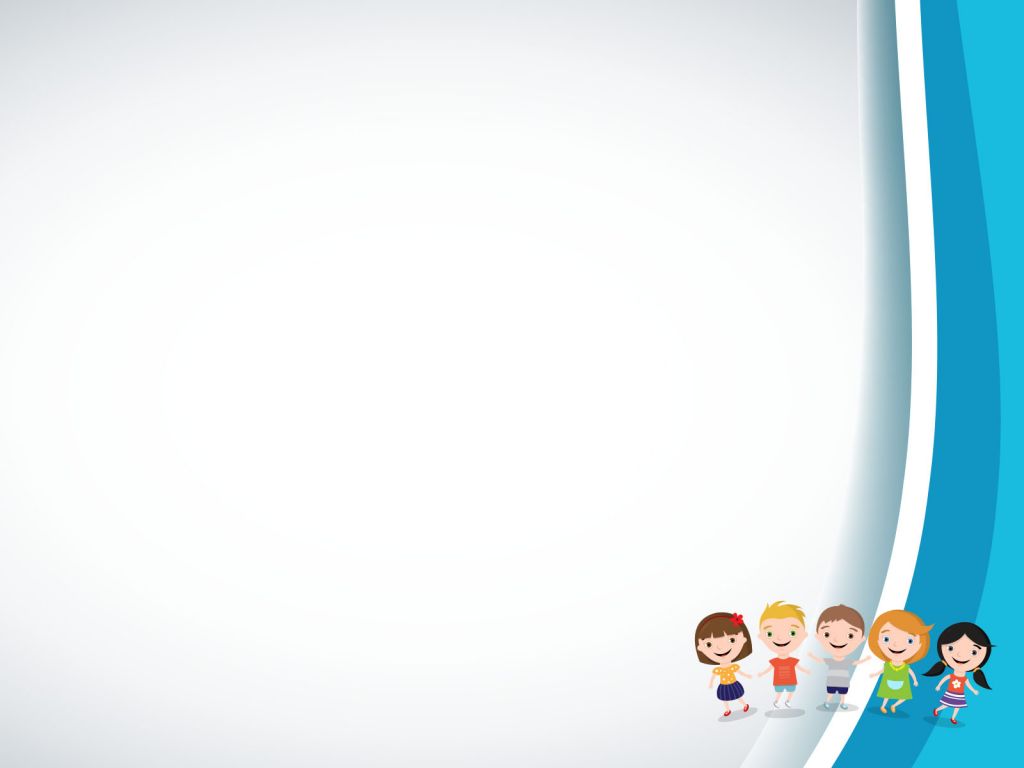 NHIỆT LIỆT CHÀO MỪNG QUÝ VỊ ĐẠI BIỂU, 
CÁC THẦY CÔ GIÁO, CÁC EM HỌC SINH  THAM DỰ SHCM
 MÔN GIÁO DỤC ĐỊA PHƯƠNG CẤP THÀNH PHỐ
Chủ đề 5
MÚA RỐI CẠN BẢO HÀ
Giáo viên: Vũ Thị Minh Tâm
Trường: THCS Đồng Minh - Vĩnh Bảo - Hải Phòng
CHỦ ĐỀ 5MÚA RỐI CẠN BẢO HÀ
Tiết 1: 
  GIỚI THIỆU CHỦ ĐỀ, HƯỚNG DẪN VÀ GIAO NHIỆM VỤ
Tiết 2: 
HỌC SINH TRẢI NGHIỆM, CHỌN HÌNH THỨC
 BÁO CÁO VÀ THỰC HÀNH BÁO CÁO
Tiết 3: 
BÁO CÁO
NHIỆM VỤ CỦA CÁC NHÓM
Nhóm 1: 
Trình bày cội nguồn của nghề tạc tượng và nghệ thuật múa rối cạn Bảo Hà
Nhóm 3: 
Biểu diễn
 múa rối cạn
Nhóm 2: 
Trình bày nét đặc sắc của loại hình nghệ thuật múa rối cạn Bảo Hà
ĐÁNH GIÁ BÁO CÁO
- Chủ đề báo cáo:……………………………………………………..…
- Nhóm trình bày:……………………………………………………….
- Nhóm đánh giá:……………………………………………………........
Nhóm 1
Trình bày cội nguồn của nghề tạc tượng 
và nghệ thuật múa rối cạn Bảo Hà
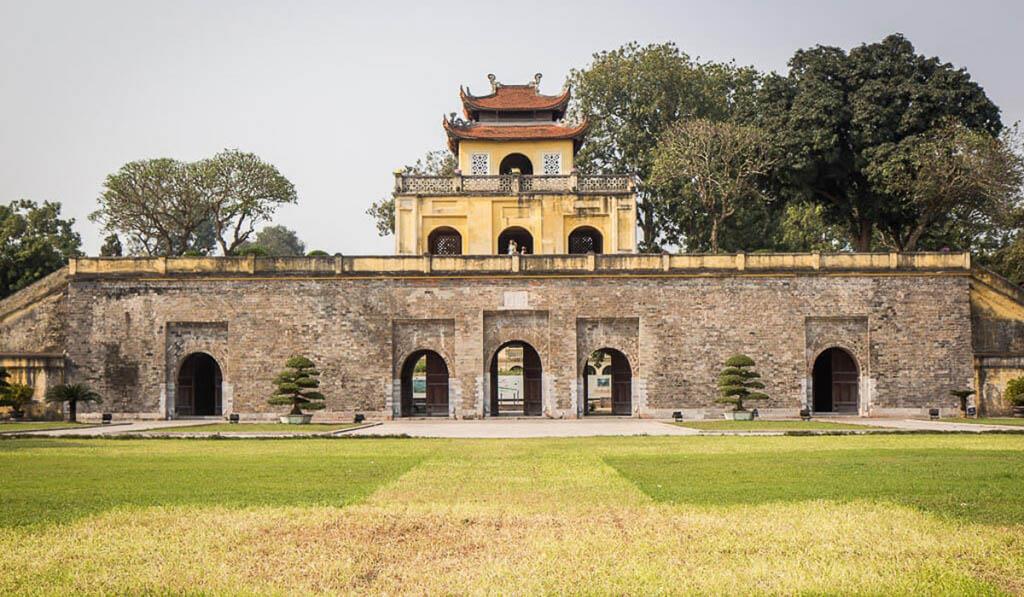 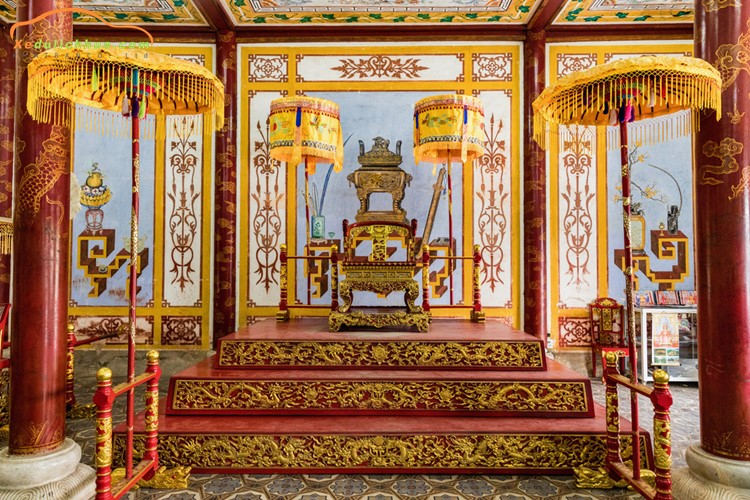 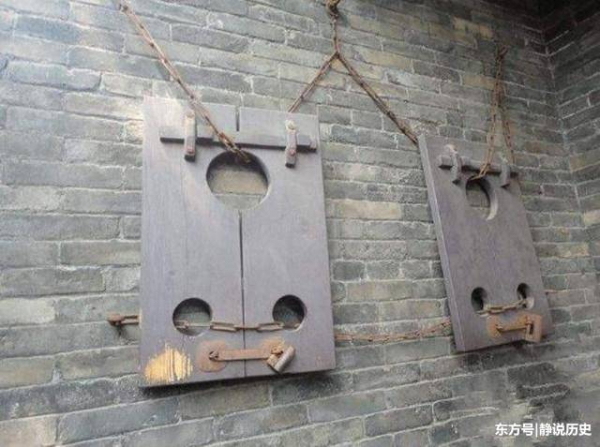 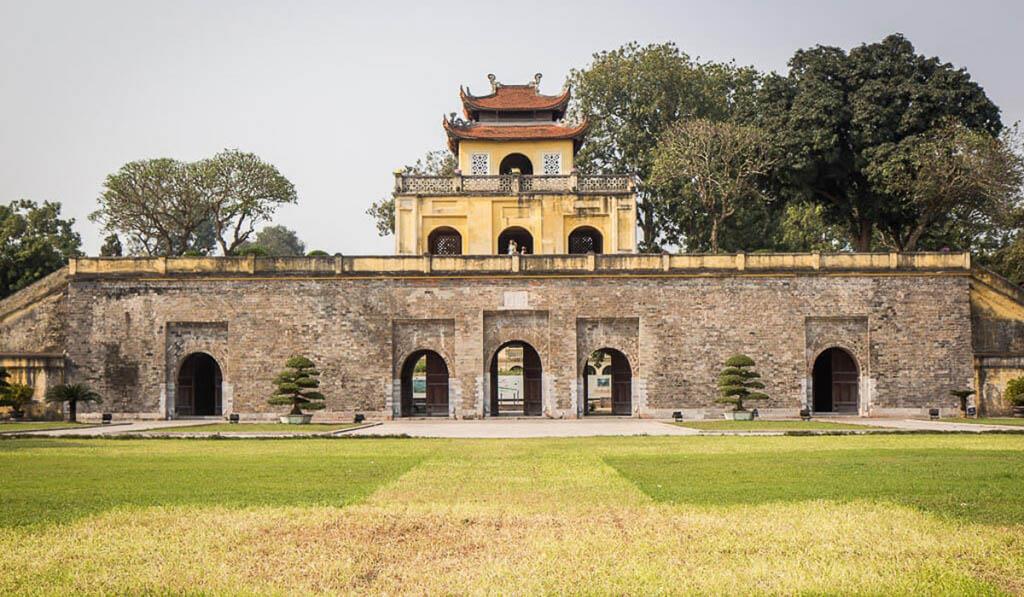 1. Cội nguồn của nghề tạc tượng và nghệ thuật múa rối cạn Bảo Hà.
Nhóm 2: 
Trình bày nét đặc sắc của loại hình nghệ thuật múa rối cạn Bảo Hà.
PHIẾU BÀI TẬP
- Họ và tên: ……………………………………………………
- Nhóm: ……………………………………………………..…
2. NÉT ĐẶC SẮC 
TRONG NGHỆ THUẬT MÚA RỐI CẠN BẢO HÀ.
1
Loại gỗ sử dụng: Gỗ chè
a) Chế tác con rối:
Các bước chế tác gồm: tạc thô - tạo khuôn mặt, đẽo tay - mài nhẵn - sơn - hóa trang và may quần áo.
2
b) Nghệ thuật tạo hình con rối:
tạo con rối bán thân, các cánh tay được kết nối bằng que trụ (que trong).
2. NÉT ĐẶC SẮC 
TRONG NGHỆ THUẬT MÚA RỐI CẠN BẢO HÀ.
a) Chế tác con rối:
b) Nghệ thuật tạo hình con rối:
c) Nghệ thuật biểu diễn rối cạn
1
Không gian biểu diễn: sân đình, bãi cỏ, nơi hội làng…
2
Vở diễn: những trích đoạn tích truyện cổ, diễn trò, diễn hội…
Cách biểu diễn: Kết hợp điều khiển con rối với lời thoại của nhân vật, lời bài hát theo làn điệu dân ca chèo, ca trù.
3
Nhóm 3
Biểu diễn múa rối cạn